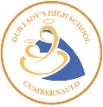 Department of English and Literacy
Welcome to Advanced Higher English
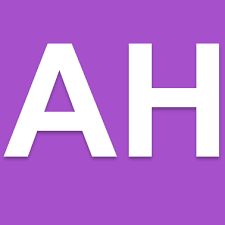 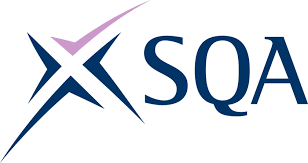 Moving from Higher to Advanced Higher
The work at Advanced Higher draws on much of the literary knowledge and skill built up over the course of your school career and in particular, the critical reading and writing skills developed at Higher.

However, as you would expect, Advanced Higher requires you to read and write far more complex texts, and it also demands a much greater degree of independence from pupils.
The Portfolio
The folio is worked on independently, although teachers do give advice and support. Both first drafts are usually handed in before the prelims and the final drafts are submitted by the March of your exam year (to be passed on to the invigilator on the day of the exam). Each piece is marked out of 15, meaning your whole Portfolio is worth up to 30 marks.
The Dissertation
This dissertation gives pupils the opportunity to demonstrate knowledge and understanding of an aspect or aspects of literature through planning, research and presentation. It is worked on independently, although teachers do give advice and support. Plans and early drafts are usually handed in in advance of the prelim and the the final draft is submitted by the March of your exam year. The dissertation is worth up to 30 marks.
Literary Study
This is the first of the two exam papers and it assesses your application of critical reading skills and your knowledge and understanding of previously-studied literary texts. This task is worth up to 20 marks, and must be done in 1 hour and 30 minutes.
Textual Analysis
This is the second of the two exam papers and it assesses your application of critical reading skills to an unseen literary text. This task is worth up to 20 marks, and must be done in 1 hour 30 minutes.